Mobilitätswende – rechtsvergleichende Ideen für die Mobilität der Zukunft
Judith Fitz
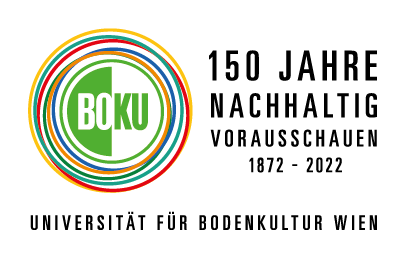 Ausgangslage
Mobilität versus Verkehr
Mobilität Bedürfnis, Ursache, Zweck, Aufgabe
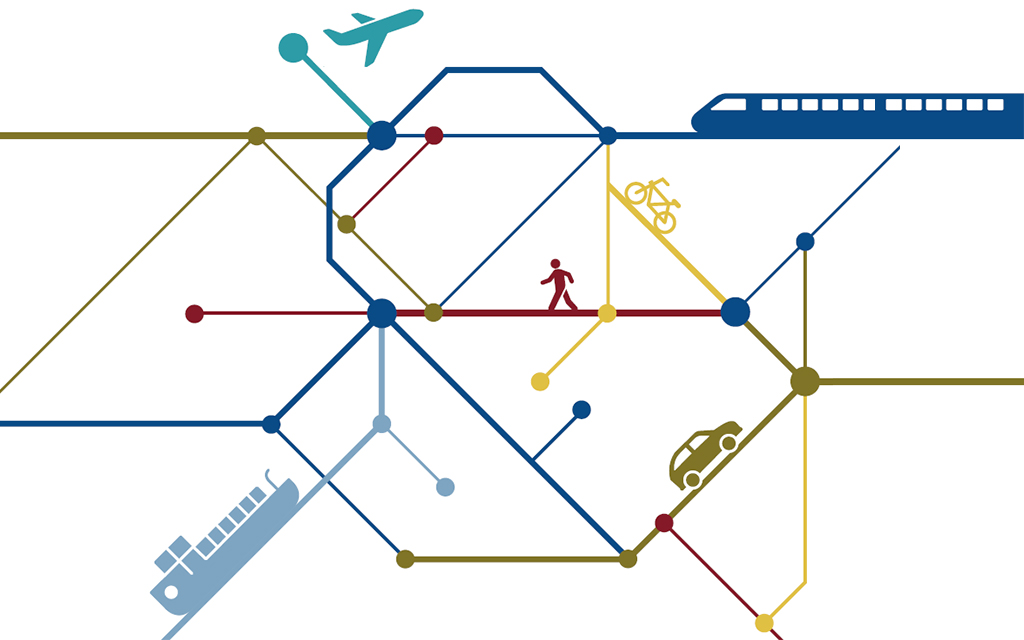 ≠
VerkehrInstrument zur Umsetzung von Mobilität*
© Bundesamt für Raum-entwicklung, Schweiz
* Definition nach Becker, TU Dresden
[Speaker Notes: Nun reden wir ständig vom Verkehr, wenn es zB um Emissionen geht, aber auch im juristischen Kontext. Gleichzeitig aber von Mobilitätswende. Warum? 

Mobilität und Verkehr sind nicht das Gleiche. Als Jurist_innen reden wir hauptsächlich vom Verkehr und beschäftigen uns auch größtenteils nur damit. Wenn wir die Klimakrise bewältigen wollen und idZ die Probleme, die eben durch den Verkehr entstehen, müssen wir viel mehr von Mobilität reden und eben auch den rechtlichen Blick weiten und uns damit auseinandersetzen, was hinter dem Verkehr steht und das ist die Mobilität.]
Was heißt Mobilitätswende?
© BMK
[Speaker Notes: 3 Säulen: Am wichtigsten zunächst Vermeidung: Hier geht‘s um die Ebene hinter dem Verkehr, also um die Mobilität, das Bedürfnis: Kann ein Bedürfnis auch anders befriedigt werden? ZB online, Stichwort Telearbeit, oder indem kurze Wege ermöglicht werden und man nicht für jeden Einkauf ins Auto steigen muss, oder auch Fahrgemeinschaften. Aus rechtlicher Sicht ist hier insbesondere das Raumordnungsrecht gefragt, weil Frage der Siedlungsstruktur, Zersiedelung verhindern (auch gut im Hinblick auf Bodenverbrauch!), Pfadabhängigkeiten verhindern  längerfristige Lösungen in der Raumplanung
Aber wie wir gerade auch im Zuge der Pandemie gesehen haben, der gesamte rechtliche Rahmen für Homeoffice etc. starke Frage der Regulierung

Wenn sich Verkehr nicht vermeiden lässt, dann Benutzung der Verkehrsmittel des Umweltverbundes besser als die anderen. Es braucht also unbedingt eine Verlagerung. Dazu gibt es aus rechtlicher Sicht sehr viele Möglichkeiten. Auf diese möchte ich mich heute konzentrieren, dazu gleich im Anschluss.

Schließlich muss auch jener Verkehr, der weder vermieden noch verlagert werden kann, an die Klimakrise angepasst werden und somit zumindest verbessert werden. Wie etwa mit der Umstellung auf elektrischen Antrieb; braucht neue Technologien, Entwicklungen fördern und aus rechtlicher Sicht die Rahmenbedingungen dafür schaffen.]
Mobilitätswende – Ziele
© BMK
[Speaker Notes: Hier sehen wir die konkreten Verlagerungsziele. Demnach sollen bis 2040 fast 20 % der Wege vom MIV zu den Verkehrsmitteln des Umweltverbundes verlagert werden. Das ist doch recht viel, weshalb es eine Vielzahl an Maßnahmen brauchen wird.]
Wege zur Mobilitätswende
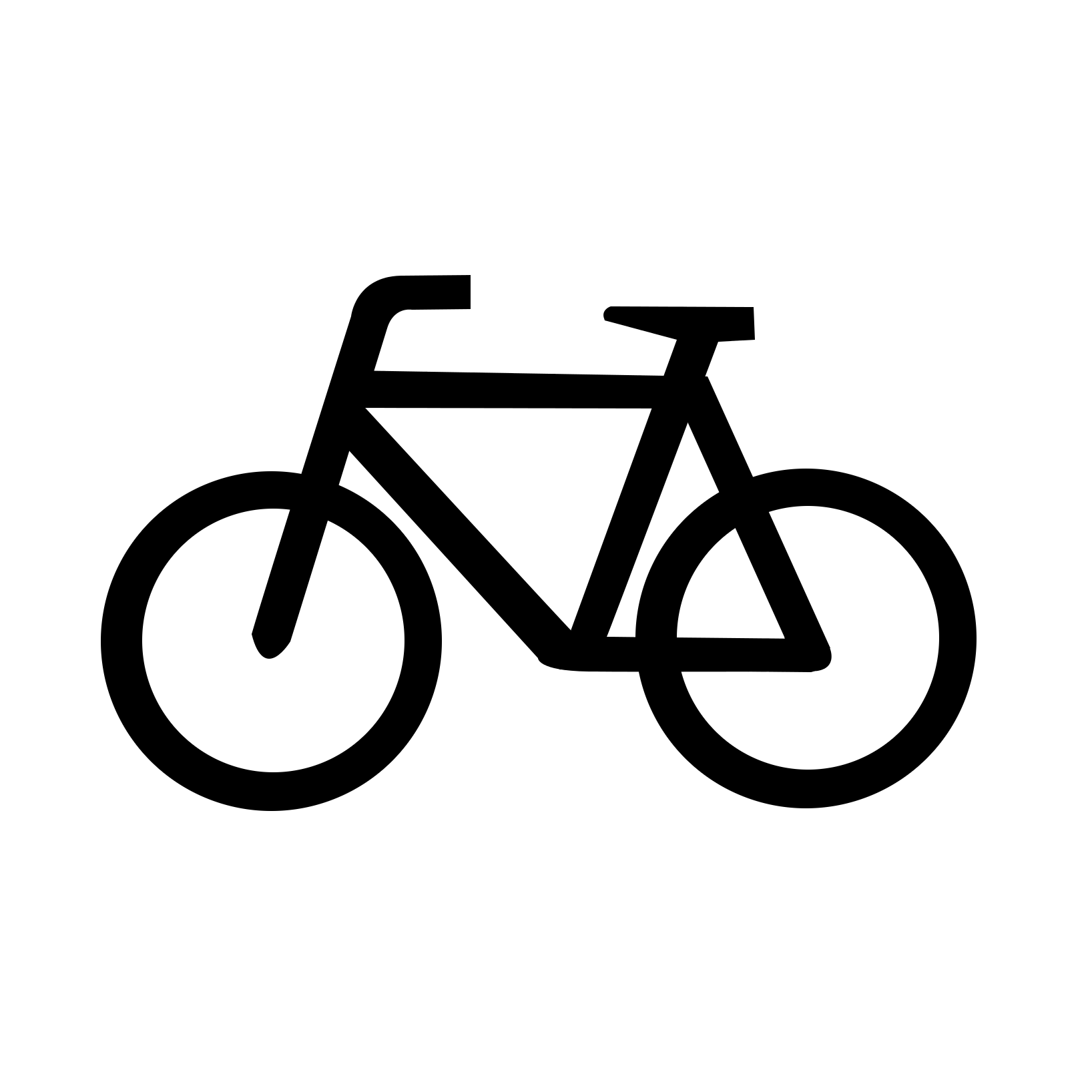 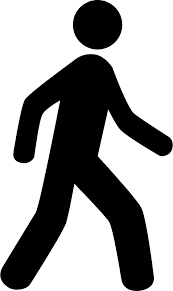 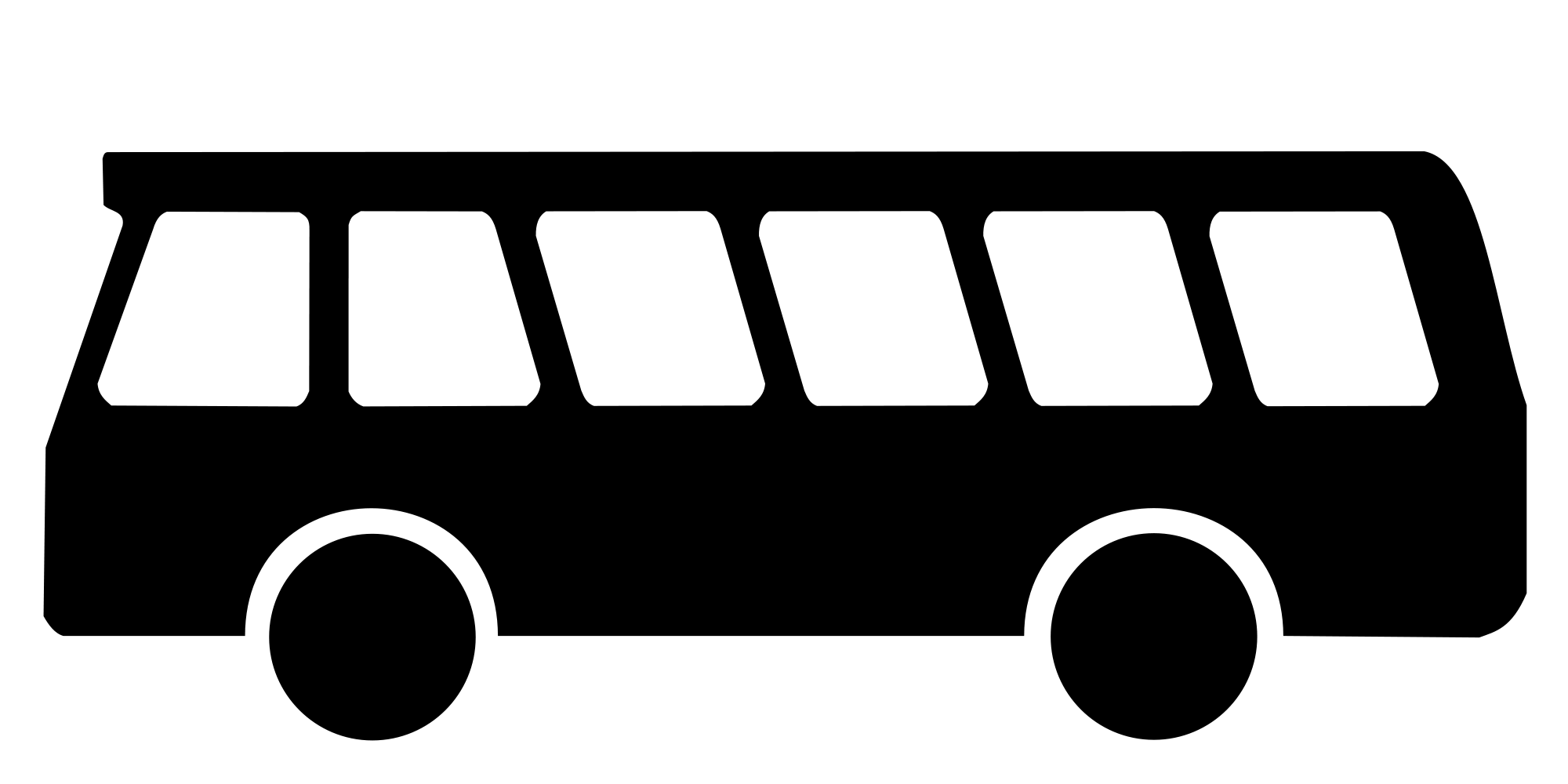 [Speaker Notes: Verlagern: Umstieg auf andere Verkehrsmittel (jene des Umweltverbundes) nur mit entsprechenden Rahmenbedingungen möglich
Gesprochen wird hier vor allem von sogenannten Push- und Pullfaktoren, geht also darum, die Verkehrsmittel des Umweltverbundes möglichst attraktiv, bequem und barrierefrei zu machen und umgekehrt, den MIV zunehmend unattraktiver werden zu lassen.

Hier gibt es natürlich sehr viele Maßnahmen, die getroffen werden können und alle brauchen eine entsprechende rechtliche Grundlage bzw einen Rahmen. Es geht beispielsweise darum, wie die StVO ausgestaltet wird, welche Verkehrsmittel werden hier bevorzugt oder benachteiligt?; es geht um Parkregelungen, wie einfach ist parken und wie viel kostet es?; welche steuerlichen Anreize gibt es zB den Arbeitsweg öffentlich zu bestreiten? Und schließlich, wie ist überhaupt das Angebot an öffentlichen Verkehrsmitteln? 

Für all diese Fragen spielt das Recht eine wesentliche Rolle; es gibt zahlreiche politische Forderungen, doch wie können diese auch rechtlich umgesetzt werden?]
Internationale Beispiele
Mobilitätsgarantie (Berlin und Kanton Zürich)
Parkregelungen für Anwohner/innen (Amsterdam)
steuerliche Behandlung von Arbeitswegen (Thurgau, CH)

 Ideen, keine Rechtsvergleichung!
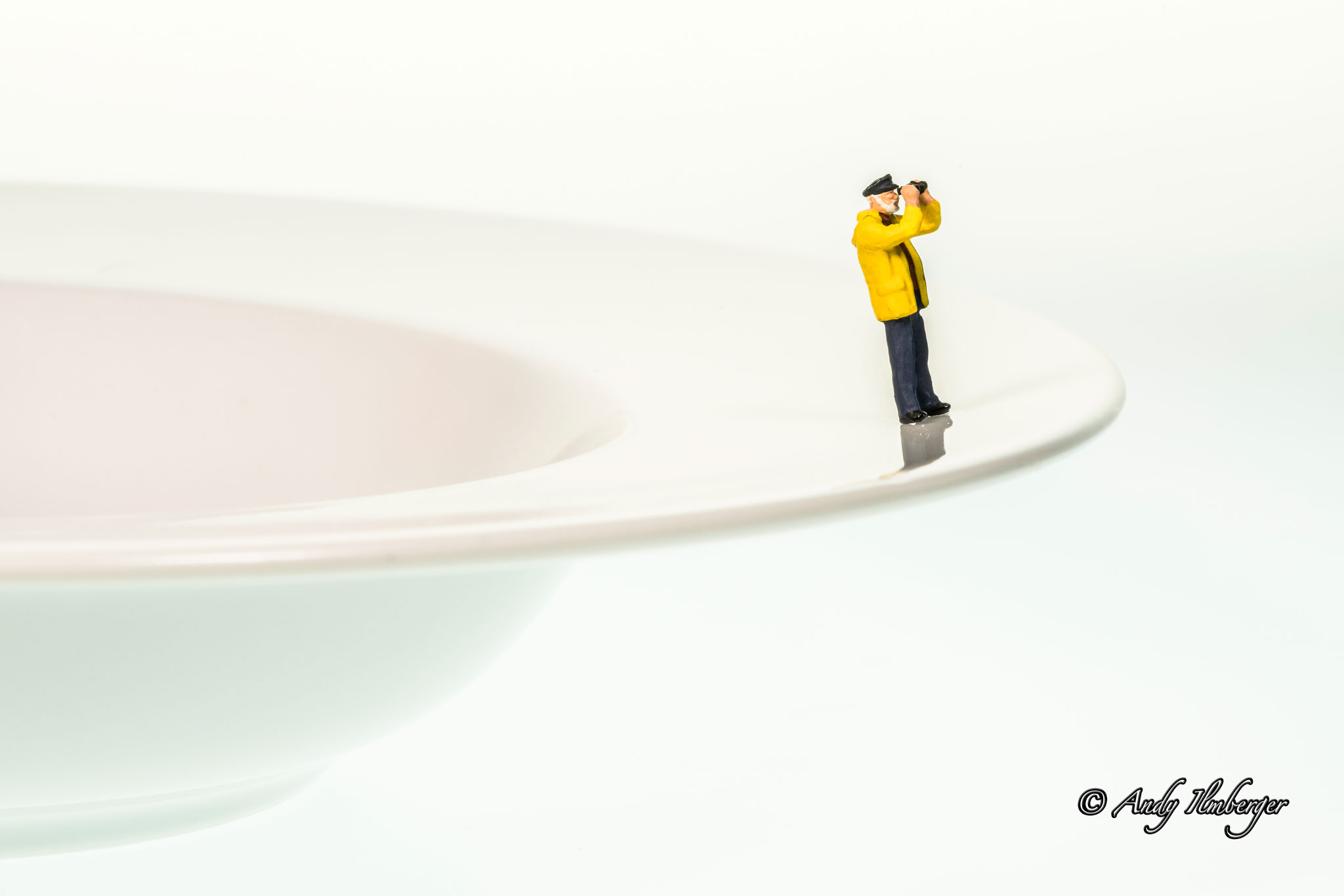 [Speaker Notes: Dazu heute ein paar Beispiele für rechtliche Regelungen vorstellen, die jeweils einen kleineren oder größeren Beitrag leisten, um Verlagerung, also den Umstieg, zu ermöglichen.

Es soll hier weniger darum gehen, wie die einzelnen Regelungen ganz konkret in jedem Detail ausgestaltet sind, sondern darum, Ideen vorzustellen und zu schauen, wie es anderswo gemacht wird. Es geht also um best oder good practice Beispiele. Manchmal hilft es ja, über den Tellerrand zu schauen, um sich ein bisschen Inspiration zu holen. Um diese Beispiele aber auch ein bisschen zu kontextualisieren, möchte ich sie mit der Situation in Österreich vergleichen, um zu schauen, ob wir vielleicht bei manchen Dingen schon gut dabei sind oder nicht.

Ich möchte an dieser Stelle aber betonen, dass ich keine wirkliche Rechtsvergleichung vornehme. Es geht mir darum, Ideen vorzustellen und Inspiration zu sammeln, wie man Dinge ungefähr regeln könnte.]
Mobilitätsgarantie: Berlin
§ 3 Mobilität für alle
Mobilität in Berlin soll bezogen auf die wesentlichen Wegezwecke
an allen Tagen des Jahres und rund um die Uhr
in allen Teilen Berlins gleichwertig und
unabhängig von Alter, Geschlecht, Einkommen und persönlichen Mobilitätsbeeinträchtigungen sowie von Lebenssituation, Herkunft oder individueller Verkehrsmittelverfügbarkeit
	gewährleistet werden.
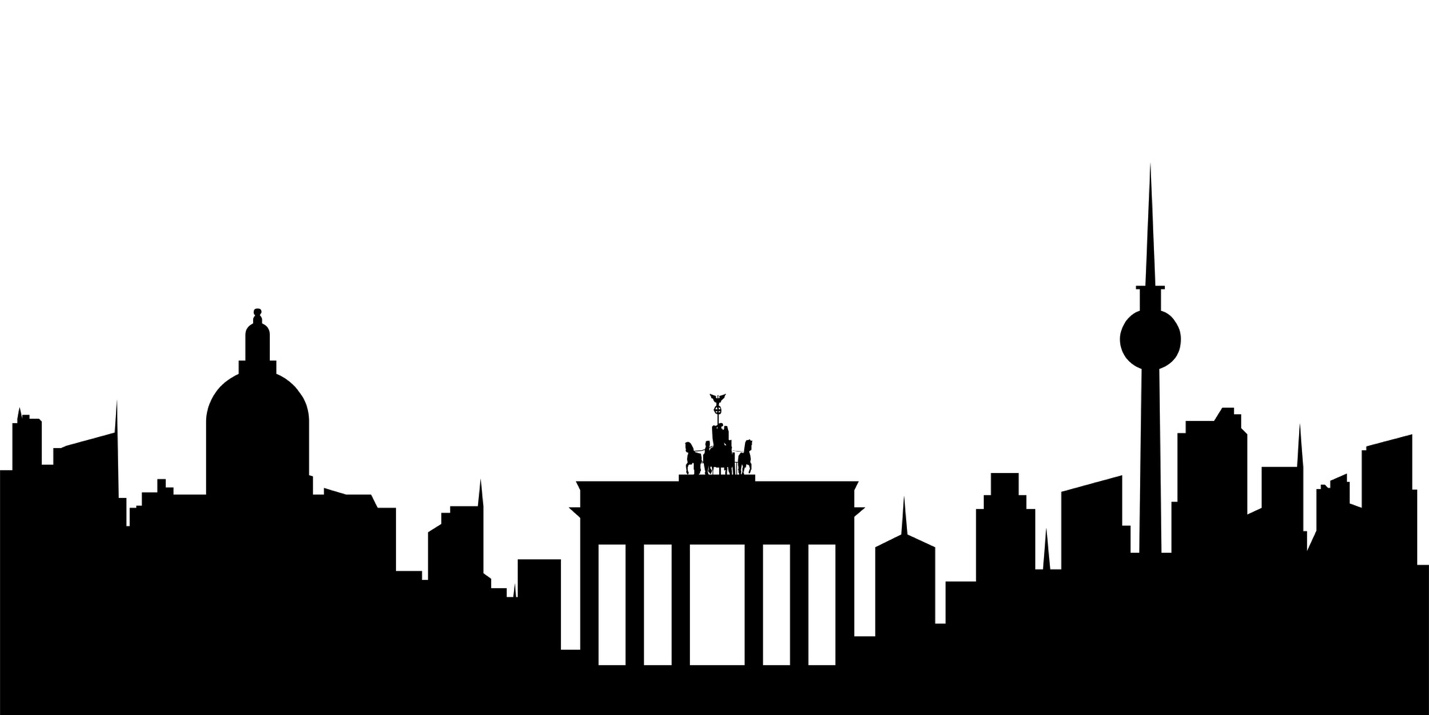 © istockphoto.com
Berliner Mobilitätsgesetz 
2018
[Speaker Notes: Das Land Berlin erließ im Jahr 2018 ein umfangreiches Mobilitätsgesetz. Als Ziel des Gesetzes wird in § 3 auch eine Mobilitätsgarantie normiert.]
Mobilitätsgarantie: Berlin
Nahverkehrsplan zur Gewährleistung der ÖPNV-Versorgung 
80 % der Berliner/innen
in den Hauptverkehrszeiten 
Fahrtangebot alle 10 Minuten 
maximal 400 m vom Wohnort entfernt 
90 % der Berliner/innen maximal 500 m
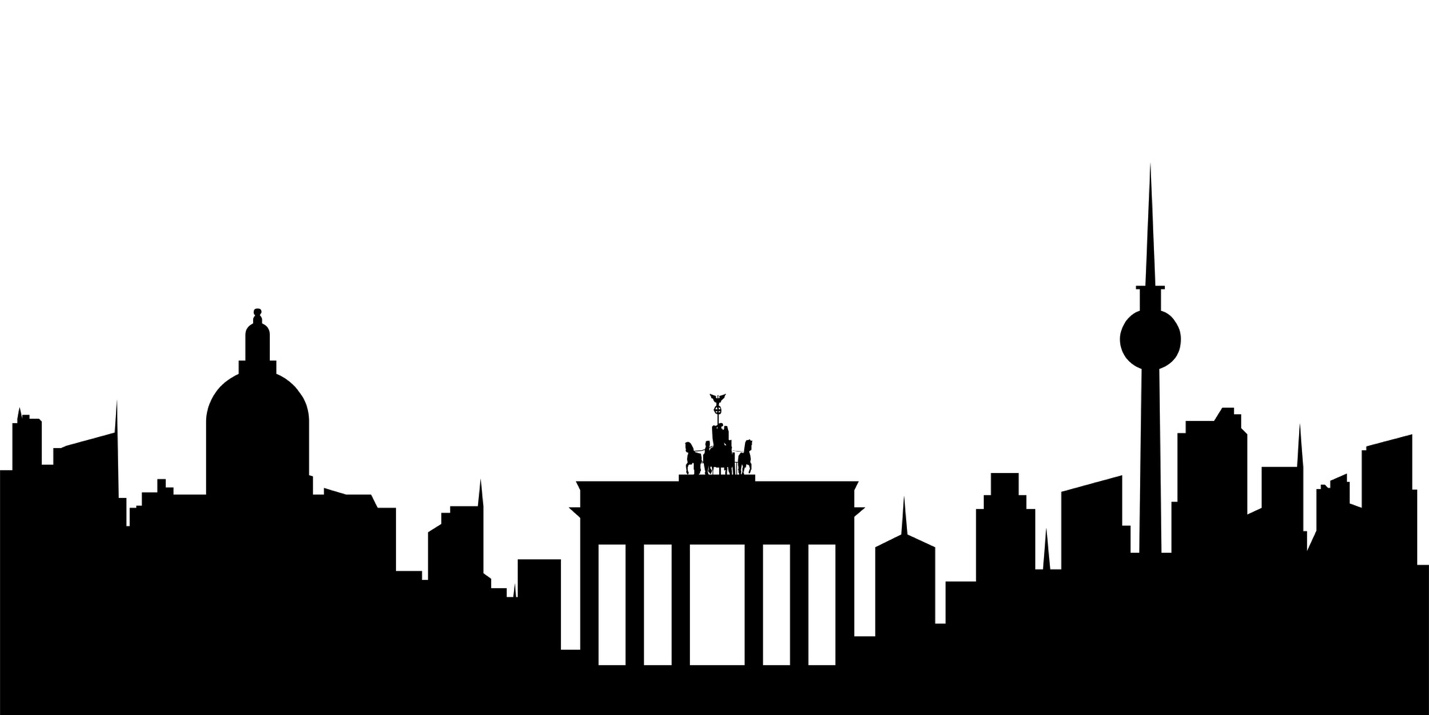 © istockphoto.com
[Speaker Notes: Mit dem Gesetz wird den Verkehrsmitteln des Umweltverbundes der Vorrang eingeräumt wird. Gesetz ist in vier Abschnitte gegliedert, wobei sich einer den Zielen, Strategien und Plänen widmet und einer jeweils dem Öffentlichen, Rad- und Fußverkehr. 

Bei der Mobilitätsgarantie geht es vor allem auch um die Gewährleistung von der Versorgung mit ÖPNV, die im 2. Abschnitt des Gesetzes konkreter ausgestaltet wird  Nahverkehrsplan unter Berücksichtigung aller Ziele zu erstellen. Der erste solche Plan für Jahre 2019 bis 2023 wurde 2019 verabschiedet, enthalten sind auch die Pläne zur Finanzierung. 

Konkretes Ziel ist es, dass 80 % Berlinerinnen und Berlinern in der Hauptverkehrszeit (6:00/6:30 – 9:00 und 14:00 bis 19:00 Uhr) ein Fahrtangebotalle zehn Minuten maximal 400 Meter und 90 % Berlinerinnen und Berlinern maximal 500 Meter entfernt von ihrem Wohnort auffinden. In Nebenverkehrszeiten prozentuell ein bisschen weniger. Ziel: Bei diesem Takt nehmen Leute Öffis, ohne auf den Fahrplan zu schauen und damit vermehrt sich die Zahl der Nutzer_innen (Quelle: Seite 107 NVP) 

Berücksichtigt werden auch spezielle Bedürfnisse]
Mobilitätsgarantie: Kanton Zürich
§ 18 Gesetz über den öffentlichen Personenverkehr iVm Angebotsverordnung 1988
Vorschriften zur Errichtung von Haltestellen 
Siedlungsgebiete mit mind. 300 Einwohner/innen müssen erschlossen werden (§ 4)
Regelung der Betriebszeit
6:00 bis 24:00 Uhr (§ 8)
Vorschriften zur Taktung, abhängig vom Angebotsbereich
 60-/30-/15-Minuten-Takt (§§ 11-13)
[Speaker Notes: Grundlage: § 18 Gesetz über den öffentlichen Personenverkehr „Der Verkehrsverbund gewährleistet eine Grundversorgung. Darüber hinaus werden entsprechend der möglichen Nachfrage Fahrplanverdichtungen und zusätzliche Linien eingeführt. Die Verordnung regelt die Einzelheiten. Sie bedarf der Genehmigung durch den Kantonsrat.

Erschließung: Die Siedlungsgebiete gelten als durch den öffentlichen Verkehr erschlossen, wenn die Luftlinienentfernungen zu einer Haltestelle, unter Vorbehalt besonderer topographischer Verhältnisse, folgende Werte nicht übersteigen:a. 400 Meter im Einzugsbereich der Haltestellen von Linien, die der Feinerschliessung dienen,b. 750 Meter im Einzugsbereich der Haltestellen von Linien, die der Groberschliessung dienen.4 Sind die Voraussetzungen für die Erschliessung eines Siedlungsgebietes mit dem öffentlichen Verkehr nicht erfüllt, ist an den geeigneten Haltestellen in der Region eine angemessene Zahl von Parkierungs- und Veloabstellplätzen bereitzustellen.]
Mobilitätsgarantie in Österreich?
Es soll ein 
„flächendeckendes öffentlich zugängliches (leistbares, sicheres und barrierefreies) Mobilitätsangebot (Mobilitätsgarantie) im städtischen, suburbanen und ländlichen Raum“									                               								entstehen.
Mobilitätsmasterplan 2030 für Österreich, Seite 27
[Speaker Notes: - keine konkreteren Angaben
- Umsetzung?]
Mobilitätsgarantie in Österreich?
kein Grundrecht auf Mobilität 
keine grundrechtlichen Gewährleistungspflichten für ÖPNV (Kahl 2004)
Vorgaben im ÖPNRV-G
§ 7: Bund muss Grundangebot im öffentlichen Schienenpersonennah- und Regionalverkehr im Umfang der im Fahrplanjahr 1999/2000 bestellten oder erbrachten Leistungen sicherstellen
§ 11: Aufgabe der Länder und Gemeinden: auf Basis des Angebots nach § 7 Planung einer nachfrageorientierten Verkehrsdienstleistung (Reduzierung, Ausweitung oder Umschichtung von Verkehrsleistungen)
[Speaker Notes: Diskussion um mögliche grundrechtliche Verpflichtungen im Falle von massiven Abbaus des ÖPNV, insbesondere für Pflichtschüler_innen

gewisse Vorgaben im Öffentlicher Personennah- und Regionalverkehrsgesetz 1999; geht hier aber vor allem auch um Finanzierung; und wie man sieht sehr vage, keine konkreten Vorgaben
festzuhalten: nachfrageorientierte Planung, keine angebotsorientierte Planung, die in der Lage wäre, Verhaltensweisen zu beeinflussen

Jedenfalls keine wie auch immer geartete Garantie oder Gewährleistung eines Mindestangebots an öffentlichem Verkehr

§ 31 Qualitätskriterien (Voraussetzung zur Bereitstellung von Bundesmitteln)

(ua) – Anbindung von wichtigen Fahrzielen an das öffentliche Regional- und Nahverkehrssystem,
       – optimale Anknüpfung und Verbindung der Verkehre durch abgestimmte Fahrpläne,
       – Anbindung von ländlichen Gegenden und Randregionen, auch unter Einsatz bedarfsorientierter alternativer Betriebsformen]
Mobilitätsgarantie:Vergleich
Berlin / Zürich 

Mindestvorgaben für
Haltestellen	
Betriebszeiten
Taktung
auf Wachstum ausgerichtet

Garantiecharakter

 starker Pull-Faktor für ÖPNV
Österreich

kaum Vorgaben hinsichtlich der Versorgung mit ÖPNV

nicht auf Wachstum des ÖPNV ausgerichtet

keine Garantie 

 schwache Anreizwirkung
Parkregelungen für Anwohner/innen: Amsterdam
seit 2019: Obergrenze von 133.000 für Anwohner/innenparkausweise
in 60 Zonen wird Zahl der Parkausweise alle sechs Monate um 1,1 % reduziert
durch natürliche Fluktuation (Umzug, Tod, Abmeldung Fahrzeug)
bis 2025: 11.200 Parkausweise weniger
© Map: Open Street Map. Data: City of Amsterdam
[Speaker Notes: Parkraumbewirtschaftung als Push-Faktor: Je schwieriger zu parken, umso unattraktiver Autofahren. Als Beispiel möchte ich hier daher die Regelungen für das Anwohner_innenparken in Amsterdam vorstellen. Amsterdam ist bekanntlich eine sehr beliebte Radfahrer_innenstadt und hat einen Radverkehrsanteil von fast 40 %. Nur so viel noch am Rande

Gut, nun zur Regelung: 2019 wurden...

Zum Vergleich: In Wien ca. 325.000 Parkpickerl (nach Ausweitung auf ganz Wien)]
Anwohner/innenparken: Amsterdam
Parkeerverordening 2013
Vergabe von Parkausweisen:
Umweltanforderungen an Kfz
Vorteile für Elektroautos (Vorreihung auf der Warteliste)
für Neubauprojekte grundsätzlich keine Parkausweise
keine Parkausweise für Personen, die aktuell oder in der Vergangenheit die Möglichkeit haben oder hatten, einen eigenen Parkplatz zu mieten oder zu kaufen
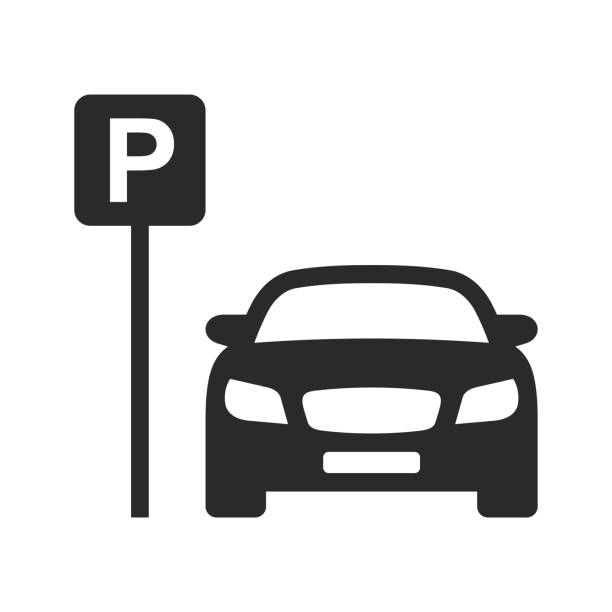 © istockphoto.com
[Speaker Notes: Umweltanforderungen an Pkw: Diesel mindestens EURO 4, sonstige 1 und darüber

Durch die Obergrenze ergeben sich Wartezeiten bis zu mehreren Monaten, Ziel ist es, die Wartezeit zu verlängern  Stichwort Push-Faktor! Gewöhnungseffekt, zudem deutlich teurer als in anderen Städten (zentrumsnahe fast 600 € pro Jahr)]
Anwohner/innenparken: Österreich
§§ 43 Abs 2a Z 1 iVm 45 Abs 4 StVO
Ausnahmebewilligungen für zeitlich uneingeschränktes Parken in Kurzparkzonen
Kriterien für die Vergabe (ua): Nachweis eines persönlichen Interesses 
Materialien: „... Ein solches [persönliches Interesse] liegt etwa dann nicht vor, wenn der Antragsteller über eine private Abstellmöglichkeit verfügt...“ 
VwGH (zB VwSlg 15348 A/2000): „...ein solches berücksichtigungswürdiges persönliches Interesse [kann] nur in einem Umstand begründet sein [...], der dieses Interesse von den allgemeinen Interessen der Anwohner, ihren PKW in der Nähe des Wohnsitzes zu parken, unterscheidet...“
[Speaker Notes: Wie ist die Lage nun in Österreich?

Fasse das hier sehr kurz zusammen, könnte man sicher länger darüber reden. 

Grundsätzlich so, dass Behörden Gebiete bestimmen können, in denen man Ausnahmebewilligungen für Anwohner_innen überhaupt beantragen kann. Voraussetzungen für die Bewilligung finden sich in 45 Abs 4 StVO, unter anderem das persönliche Interesse


THEORETISCHE Voraussetzungen für Anwohner:innenparken:  
§ 45 StVO
(4) Eine Bewilligung kann für die in der Verordnung gemäß § 43 Abs. 2a Z 1 angegebenen Kurzparkzonen auf die Dauer von höchstens zwei Jahren erteilt werden, wenn der Antragsteller in dem gemäß dieser Verordnung umschriebenen Gebiet wohnt und dort auch den Mittelpunkt seiner Lebensinteressen hat und ein persönliches Interesse nachweist, in der Nähe dieses Wohnsitzes zu parken und 1. Zulassungsbesitzer oder Leasingnehmer eines Kraftfahrzeugs ist, oder 2. nachweist, dass ihm ein arbeitgebereigenes oder von seinem Arbeitgeber geleastes Kraftfahrzeug auch zur Privatnutzung überlassen wird.

Eigentlich immer Einzelfallprüfung, in der jeweilige Situation beurteilt wird. ZB spielen auch Einkommens- und Vermögensverhältnisse dabei eine Rolle, ob ein privater Parkplatz zumutbar wäre. 
Zuständigkeit: Gemeinde ieWb]
Anwohner/innenparken: Österreich
unterschiedliche Auslegung der StVO in der Praxis
zB Graz, Innsbruck, Salzburg: private Abstellmöglichkeit ist grds Versagungsgrund
Graz und Salzburg: persönliches Interesse wird explizit verlangt
Wien: kein Abstellen auf das persönliche Interesse
selbst bei Vorhandensein eines privaten Stellplatzes wird „Parkpickerl“ ausgestellt
vgl dazu Argumentation der ExpertInnen-Kommission zur Weiterentwicklung der Parkraumbewirtschaftung (Juni 2013)
[Speaker Notes: Expert_innenkommission: 
In Wien werden Gebietsverordnungen jeweils für den ganzen Bezirk erlassen, daher zähle der ganze Bezirk als „nahegelegen“. 
Persönliches Interesse, „in der Nähe des Wohnsitzes“ zu parken, stelle nicht allein auf unmittelbaren Bereich zur Wohnung ab, gelte für ganzen Bezirk, zB auch zum Einkaufen]
Anwohner/innenparken:Vergleich
Amsterdam 

Regelungen zielen auf Reduktion der Parkausweise
längerfristig: Umnutzung des öffentlichen Raums


 Push-Faktor für MIV, Anreiz für Umweltverbund
Österreich

theoretisch relativ restriktive Vergabe nach StVO möglich
Auslegung in der Praxis sehr unterschiedlich
kein langfristiges Abzielen auf Umnutzung der Parkplätze

 (teilweise) keine Anreize für Umstieg
Steuerliche Behandlung von Arbeitswegen:Thurgau (CH)
Einkommenssteuer auf Bundes-, Kantons- und Gemeindeebene
Fahrtkosten zwischen Wohn- und Arbeitsstätte können bei der Berechnung der Steuern berücksichtigt werden
reduzieren zu versteuerndes Einkommen (Freibetrag)
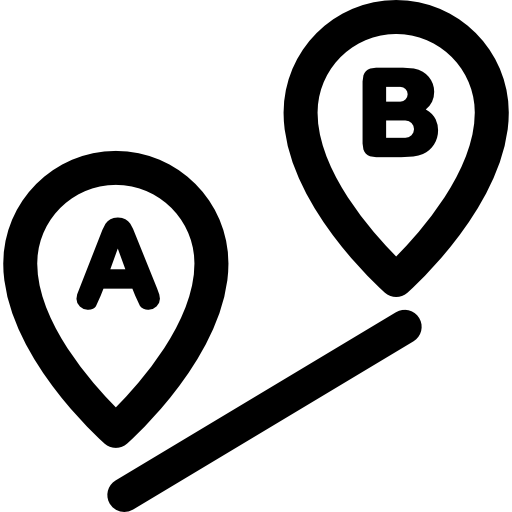 § 29 Z 1 Gesetz über die Staats- und Gemeindesteuern (Thurgau)
Art 26 Abs 1 lit a Bundesgesetz über die direkte Bundessteuer
[Speaker Notes: Das Schweizer Steuersystem zeichnet sich durch eine hohe Steuerautonomie der Kantone aus. Demgegenüber darf der Bund nur insoweit Steuern erheben, solange ihm dies die Bundesverfassung erlaubt. Diese Kompetenz ist für die beiden wichtigsten Bundessteuern an der Urne periodisch zu bestätigen. So verlängert die von Volk und Ständen angenommene Finanzordnung ab Anfang 2021 das Recht, die direkte Bundessteuer und die Mehrwertsteuer bis Ende 2035 zu erheben.]
Steuerliche Behandlung von Arbeitswegen:Thurgau (CH)
Als Berufskosten können bis max. 6.000 SFR (Kanton) bzw max. 3.000 SFR (Bund) abgezogen werden:
tatsächlich entstandene Kosten für den öffentlichen Verkehr
bis zu 700 SFR für die Benützung eines (E-)Fahrrads oder Kleinmotorrads
bei Benützung eines Privat-PKWs oder eines Motorrads: Betrag, der bei Benützung des zur Verfügung stehenden öffentlichen Verkehrsmittels hätte ausgelegt werden müssen
nur in Ausnahmefällen Abzug darüber hinausgehender Kosten privater Motorfahrzeuge möglich
[Speaker Notes: Bei Unzumutbarkeit:

wenn zeitlicher Mehraufwand bei Benützung öffentlicher Verkehrsmittel gegenüber dem Privatfahrzeug nicht mehr als zumutbar erachtet wird (Zeitdifferenz über 1 Stunde)
bei mehreren Umsteigevorgängen oder bei Benützung eines zusätzlichen Verkehrsmittels (Fahrrad) ebenfalls unzumutbar (nicht bei Park & Ride!)]
Steuerliche Behandlung von Arbeitswegen:Österreich
„kleines Pauschale“ (§ 16 Abs 1 Z 6 lit c EStG 1988) 
bei Arbeitsweg von mind. 20 km, auch wenn Benützung von Massenbeförderungsmitteln zumutbar ist
abhängig von der Distanz bis zu 2.016 €/Jahr
„großes Pauschale“ (§ 16 Abs 1 Z 6 lit d EStG 1988) 
bei Arbeitsweg über 2 km und Unzumutbarkeit der Benützung von Massenbeförderungsmitteln auf mind. 1/2 Strecke 
abhängig von Distanz bis 3.672 €/Jahr
Unzumutbarkeitskriterien nach § 2 Pendlerverordnung
Pendlereuro und „Öffi-Ticket“
[Speaker Notes: Unzumutbarkeit:
für mind. 1/2 Strecke steht kein Massenbeförderungsmittel zur Verfügung 
bei bestimmten Beeinträchtigungen nach dem BundesbehindertenG
bei Zeitdauer von über 120 Minuten 
bei Zeitdauer von mehr als 60 Minuten: entfernungsabhängige Höchstdauer
mit Pendlerrechner des BMF zu ermitteln

Pendlereuro = Absetzbetrag, § 33 Abs 5 Z 4 EStG 1988
Bei Anspruch auf Pendlerpauschale zusätzlich Pendlereuro als Absetzbetrag.
2 € pro Kilometer der einfachen Strecke zwischen Wohnung und Arbeitsstätte 

Öffiticket = wird nicht als Einkommen angerechnet, § 26 Z 5 lit b EStG 1988
Kostenübernahme für Fahrkarten (Wochen-, Monats- oder Jahreskarten) für öffentliche Verkehrsmittel durch Arbeitgeber/in
wird nicht als Einkommen iSd EStG qualifiziert
Karte muss entweder am Wohnort oder am Arbeitsort gültig sein
Zuschuss/Beitrag kann gemeinsam mit Gehaltszahlung bezahlt werden
Pendlerpauschale vermindert sich um die Kosten der Fahrkarten]
Steuerliche Behandlung von Arbeitswegen:Vergleich
Thurgau (CH) 

immer Vergleich zwischen ÖPNV und MIV
grds keine höheren Kosten als für ÖPNV
nur bei deutlich längeren Wegen mit ÖPNV 

 Anreize für ÖPNV
Österreich

bei über 20 km automatisch Pauschale, unabhängig von ÖPNV
bei über 120 (60) min automatische Unzumutbarkeit, unabhängig von Dauer mit MIV

 keine Anreize für Umstieg, eher für Inkaufnahme längerer Strecken
Resümee
Verkehrs- und damit Klimaziele nur mit massiven Verhaltensänderungen erreichbar
rechtlicher Rahmen für Vermeidung/Verlagerung/Verbesserung nötig
zahlreiche internationale Beispiele für gelungene Verlagerungsanreize
Österreich: in vielen Bereichen Nachholbedarf
Vielen Dank für Ihre Aufmerksamkeit!
Mag.a Judith Fitz

Institut für Rechtswissenschaften
Department für Wirtschafts- und Sozialwissenschaften
Universität für Bodenkultur Wien (BOKU)
Feistmantelstraße 4, 1180 Wien
judith.fitz@boku.ac.at
Website: www.boku.ac.at/wiso/law
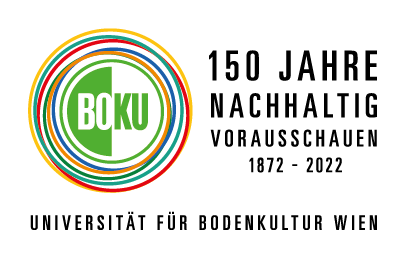